Transport Indicators – Quick information about the transport sector in corona times
Maria MelkerssonTransport Analysis
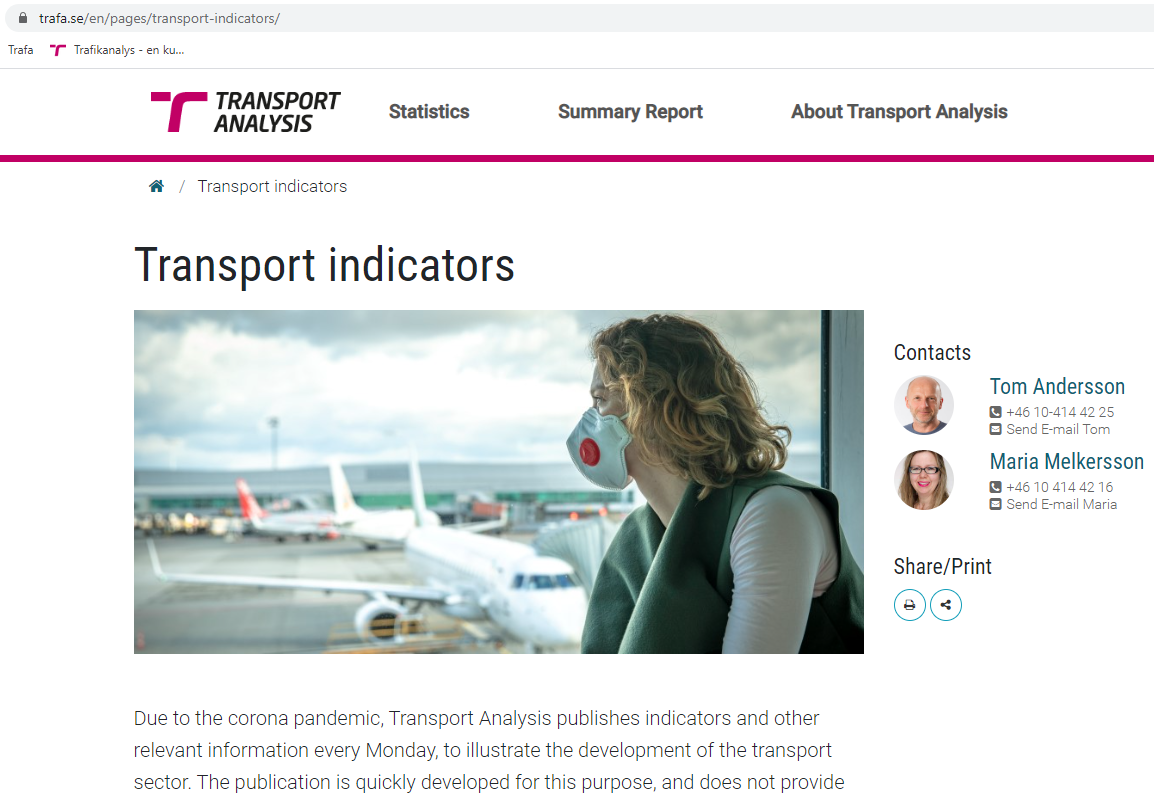 1
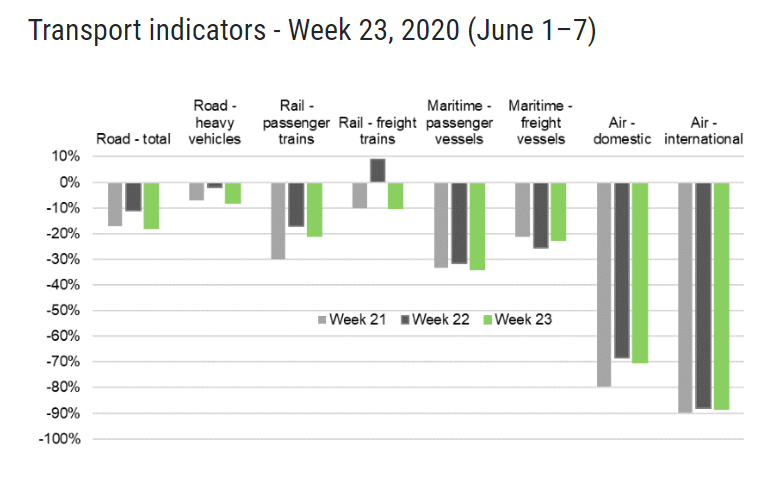 2
Indicators for a number of themes
3
An example: ROAD
Vehicle kilometres in the national road network (weekly)

Road traffic in central Stockholm and Gothenburg: passages at congestion tax stations (monthly)
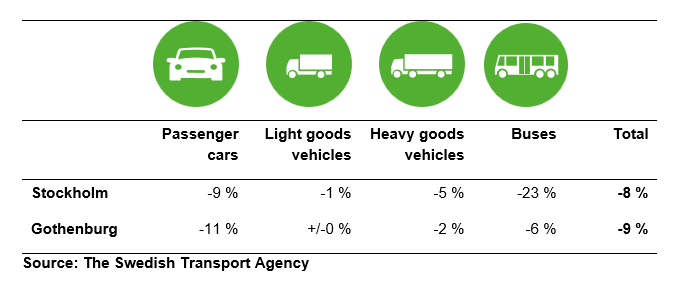 4
Another example: Passenger mobility
Preliminary results from the Swedish National Travel Survey

April 2020 vs. April 2019

Journeys by public transport: -76%

All journeys: -25%

Trips by car: -28%

Trips to/from school: -64%
5
Some other examples of indicators
Cross-border traffic

Trains SE – DK (Öresund Bridge) (weekly)
Road traffic SE – DK (Öresund Bridge) (weekly)
Road traffic SE – NO (daily, not used as such)


Other transport-related indicators

Turnover in the transport business (monthly)
# of bankruptcies and notices (monthly)
# killed in road traffic accidents (monthly)
# new passenger cars and LGVs (monthly)
6